Stad van de Toekomst
Stad en Wijk
Leerjaar 3 Periode 3
Les 2 14 feb 2020
Programma voor vandaag:
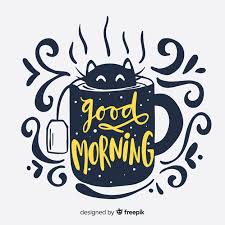 - intro met info over programma vandaag en rest van de periode
- Terugblik Rotterdam; trends en ontwikkelingen 
- Intro Sociale innovaties in de stad’ en thema’s die centraal staan
- Integraal werken aan participatie en belangenbehartiging 
- Na de lunch informatie door Marieke over de Proeve.
Programma SW voor deze periode
Begrippenlijst (OVB):
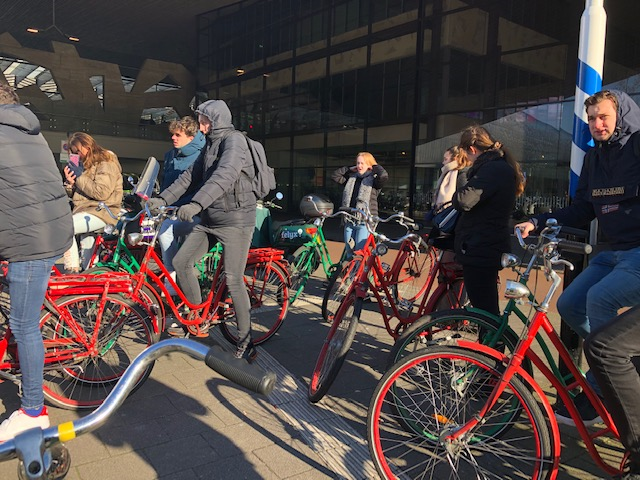 Rotterdam, stad van de toekomst!
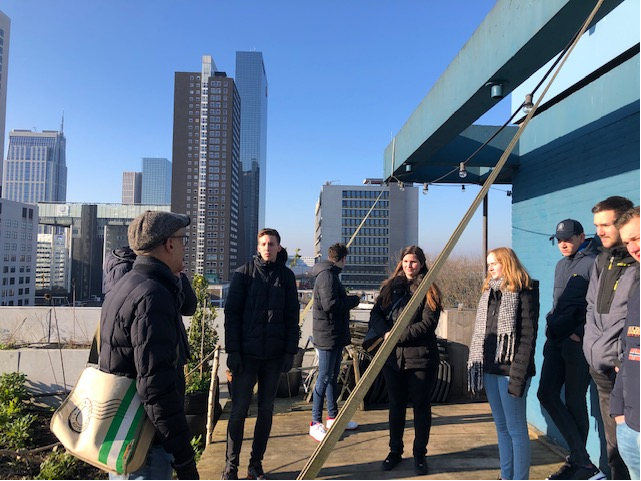 Welke projecten hebben we gezien in Rotterdam?!
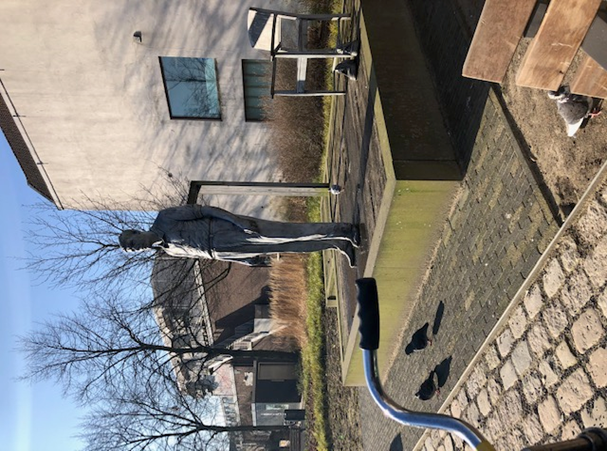 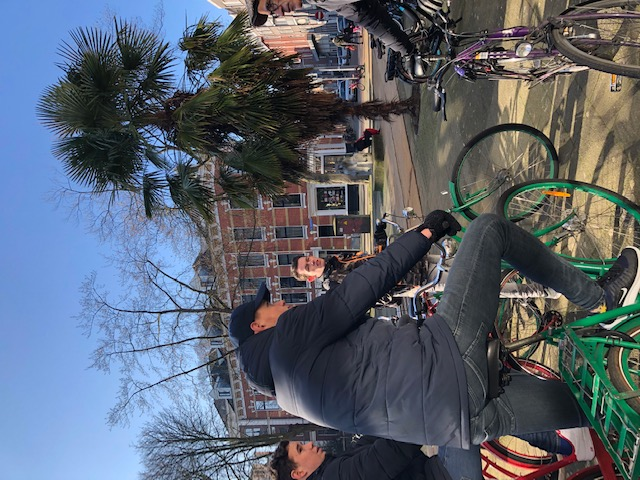 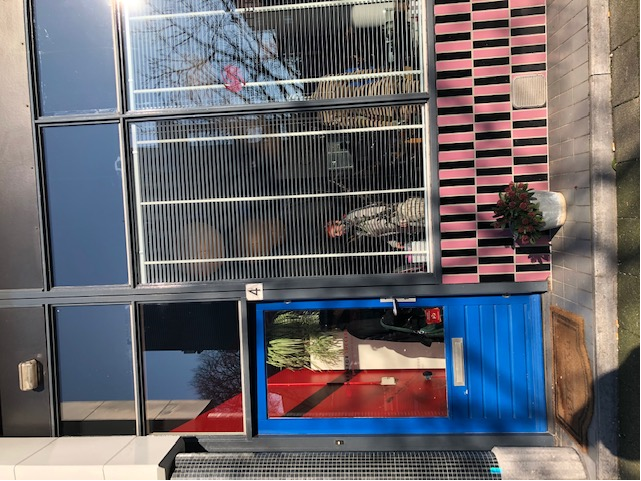 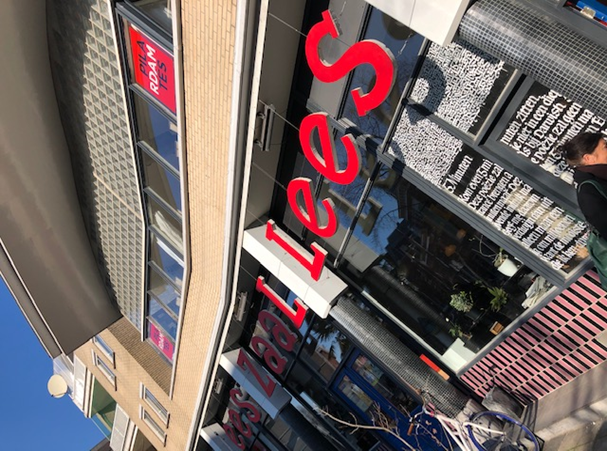 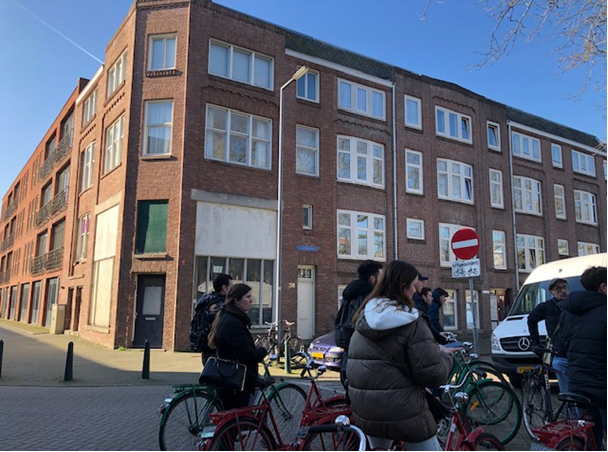 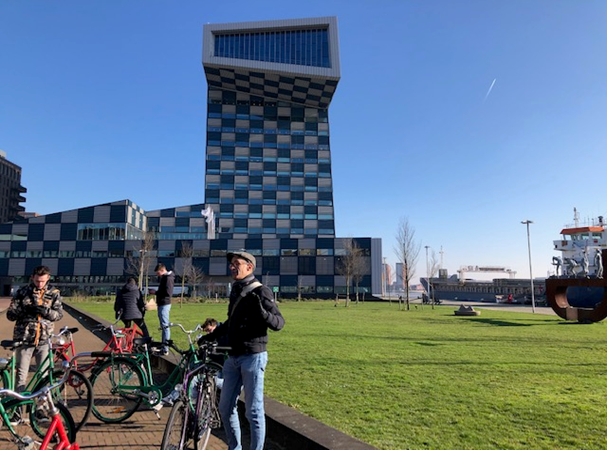 1. Welke ideeën kun je omzetten in innovaties voor de stad van de toekomst?! 

2. Welke sluiten aan bij jullie plannen?

3. Welke plannen liggen er verder nog waar we bij SW inhoudelijk bij aan moeten sluiten?
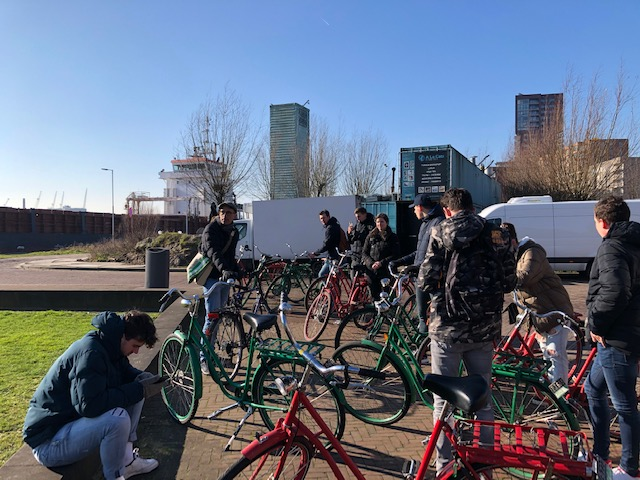 Sociale innovaties & toepasbaar voor de stad van de toekomst
Social innovations
https://www.youtube.com/watch?v=5_kEcE6neOc
Wat is Sociale innovatie?
https://www.youtube.com/watch?v=gJ_PLuX5Tj0
Voorbeelden van allerlei soorten sociale innovatie; welke komen langs?
https://www.youtube.com/watch?v=9QdhABLacUs
Social innovations: welke drie vormen komen in het filmpje langs met welke voorbeelden?
Sociale innovatie is zowel in middel, als uitkomst vernieuwend. En zowel goed voor de samenleving als geheel, als voor het welzijn van individuen. Het daagt ons uit om tot andere oplossingsrichtingen te komen voor complexe sociale vraagstukken zoals armoede, eenzaamheid en werkloosheid. Met sociale innovatie wordt de kennis en kunde benut van mensen met verschillende achtergronden. Dit gebeurt in een transdisciplinaire samenwerking waarin verschillende soorten kennis (van ervaringskennis, professionele kennis tot wetenschappelijke kennis) op een gelijkwaardige manier gewaardeerd en benut worden.
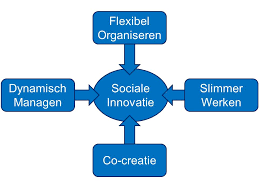 https://www.movisie.nl/sites/movisie.nl/files/publication-attachment/Dossier-Wat-werkt-bij-Sociale-innovatie%20%5BMOV-11871662-1.0%5D.pdfv = bron en staat op Wiki!
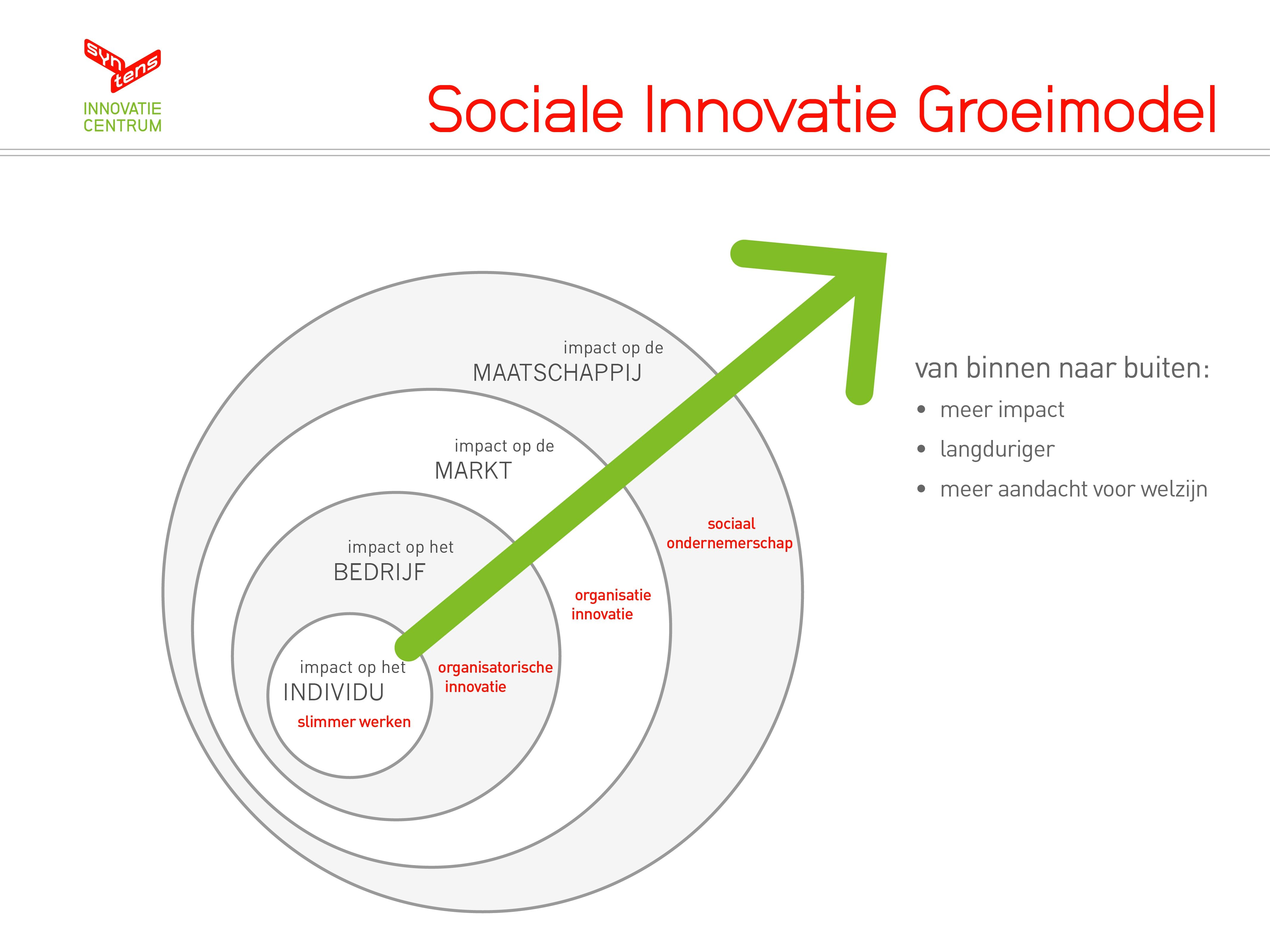 De (veronderstelde) voordelen van sociale innovatie: 
• het leveren nieuwe en efficiëntere antwoorden op groeiende sociale problemen en behoeften
• het mobiliseren van (lokale) partijen bij het vinden van antwoorden op complexe samenlevingsvraagstukken 
• door nieuwe vormen van samenwerking met verschillende belangen, inclusief profijtgroepen, komen tot nieuwe, effectievere oplossingen. 
• vergroot empowerment van profijtgroepen 
• leidt tot kostenbesparing.
https://www.youtube.com/watch?v=izFZUiConLQ
Steden van de toekomst; welke onderwerpen staan centraal in hun holistische aanpak?
https://www.youtube.com/watch?v=Br5aJa6MkBc
Steden in de toekomst 
Smart city’s
Wat is een smart city? Welke thema’s zijn belangrijk?
https://www.youtube.com/watch?v=9s27gfn9-pU
Welke voorbeelden van smart city’s  komen in het filmpje langs?
https://www.cbs.nl/nl-nl/nieuws/2019/37/sterke-groei-in-steden-en-randgemeenten-verwacht
Welke demografische ontwikkelingen in NL zijn belangrijk voor de ontwikkeling van de steden?
Hoe kun je sociale innovaties koppelen aan de stad van de toekomst?!
Integraal werken aan participatie
Met sociale innovatie wordt de kennis en kunde benut van mensen met verschillende achtergronden. Dit gebeurt in een trans disciplinaire samenwerking waarin verschillende soorten kennis (van ervaringskennis, professionele kennis tot wetenschappelijke kennis)
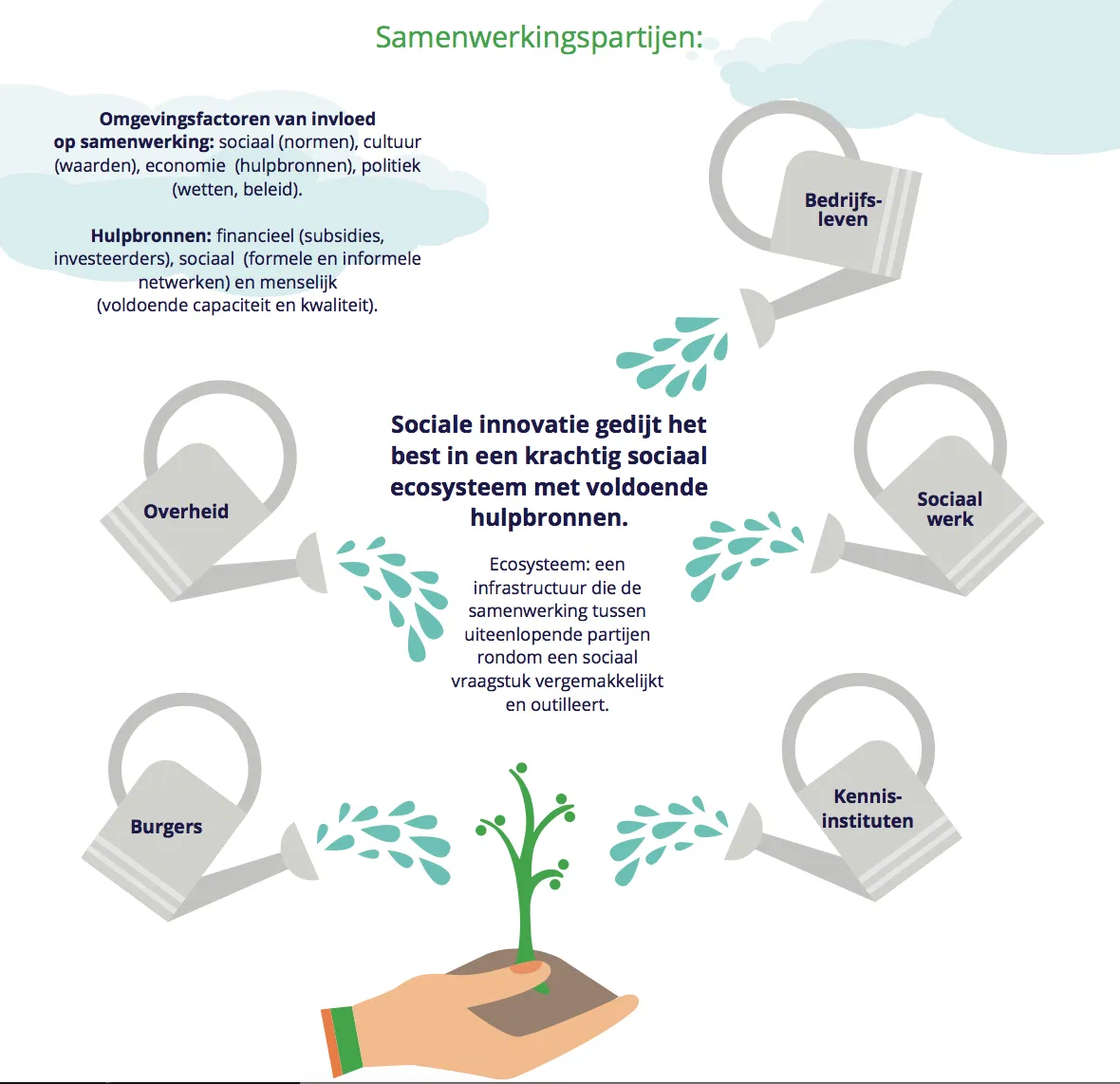 Hoe betrek je alle burgers bij de sociale innovaties in de stad?
Laatste opdracht
Afronden
Goed weekeinde!